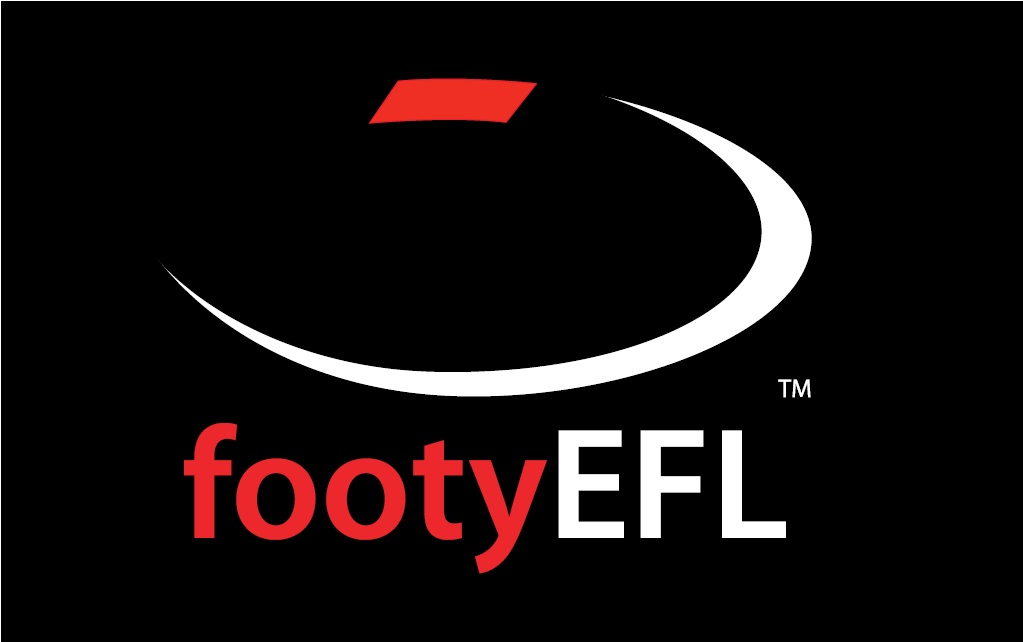 EASTERN FOOTBALL LEAGUE
5 Year Strategic Business Plan 
2019-2023
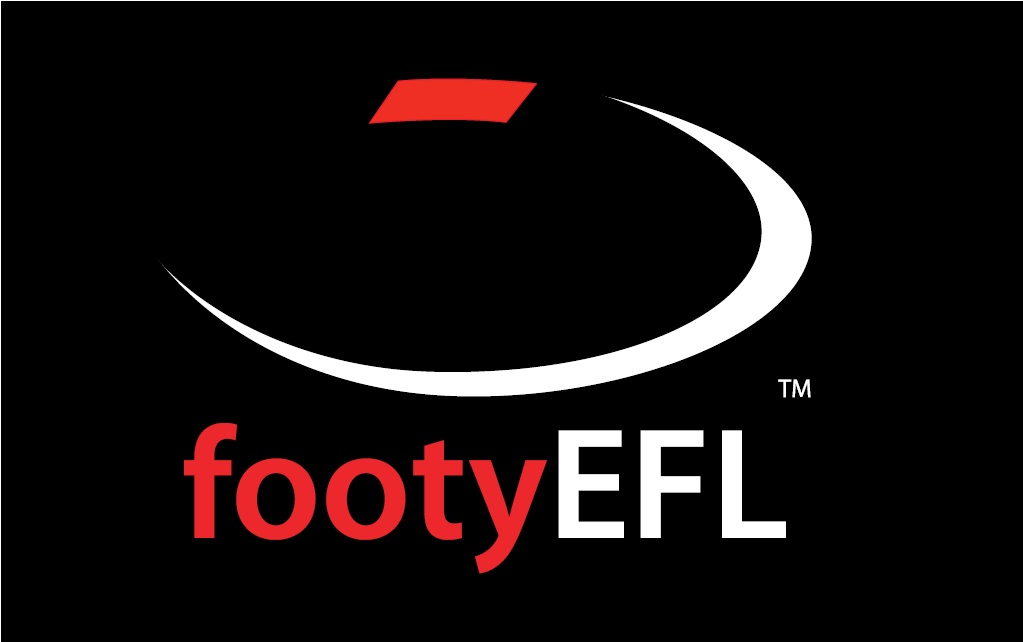 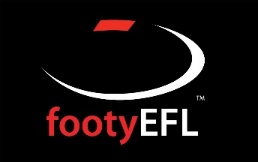 A Plan for the ongoing prosperity and development of the Eastern Football League and the game of Australian Rules Football and Netball in the East of Metropolitan Melbourne
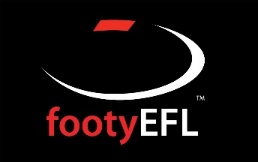 Preamble:
The Eastern Football League is comprised of 45 senior and 3 junior member clubs and affiliates.
The clubs elect directors to be accountable to them for:
Setting the strategic direction of the league and its implementation, within the constitutional framework.
Acting in the best interests of the league and its stakeholders at all times.
Good governance and compliance.
In turn the directors, through the Chairman, delegate responsibility for day-to-day operations to the Chief Executive Officer.
Overseeing the operations of the league.
Ensuring member clubs and stakeholders are kept informed on all relevant matters.

In this context the Directors and the Chief Executive have completed a review of the existing strategic plan and of the performance against that plan. As a result a new 5 year plan has been developed through to 2023.  Member clubs and stakeholders are encouraged to review the plan and contribute to its further development.
The plan is:
Intended to represent the aspirations, views, and understanding of the majority of member clubs and stakeholders.
Subject to ongoing assessment and updating. Planning is an iterative process.
A driver for behaviour and performance for the entire league in ensuring proper conduct which is fair and equitable.
The blueprint and guide for the setting of operational plans and KPI’s.
Meant to the extent practicable to be consistent and complimentary with the plans of other relevant organisations (e.g. AFL Victoria), and member clubs of the Eastern Football League.
Eastern Football League
OPERATIONAL 
EXCELLENCE
CLUBS
PARTICIPATION
COMMUNITY & PARTNERSHIPS
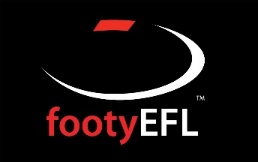 Strategic Business Plan
Vision:   
The Eastern Football League will by any measure be acknowledged as the best community sports organisation in Australia.

Mission:  
The League will promote and facilitate the playing and development of football and netball for the benefit of all participants at all                          
levels throughout the eastern region of metropolitan Melbourne.

Strategic Pillars & Priorities
FINANCIAL MANAGEMENT
Embrace technology and explore  initiatives to drive increased functionality, streamline processes and enhance reporting capability
Build the brand to deliver revenue opportunities for the benefit of both the league and EFNL clubs
Collaborate with clubs to ensure they are effectively managed and sustainable into the future.
Drive participation initiatives across the community, add new market segments and manage all competitions to      ensure they are high quality and competitive.
Partner will all levels of government, sponsors, partners and the wider community to deliver jointly beneficial outcomes
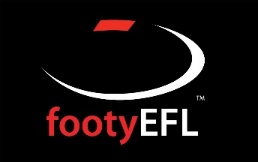 Eastern Football LeagueStrategic Pillars
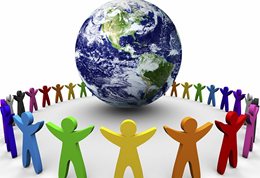 Eastern Football League
CLUBS
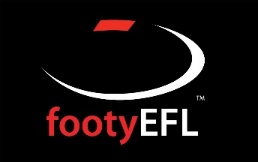 Strategic Business Plan
Vision:   
The Eastern Football League will by any measure be acknowledged as the best community sports organisation in Australia.

Mission:  
The League will promote and facilitate the playing and development of football and netball for the benefit of all participants at all                          
Levels.

Strategic Pillar:


Priority:
Collaborate with clubs to ensure they are effectively managed and sustainable into the future.
Proactively work with clubs on appropriate systems and initiatives to maximise player recruitment and retention from their local area.
Conduct reviews of club planning and financial status to identify clubs in need of assistance/improvement.
Provide appropriate training and support for club volunteers and support clubs in ways to recruit and retain volunteers.
Ensure all coaches and officials are appropriately accredited and assist and support clubs with Grants.
Provide Club Sustainability and Player Payment Rule guidelines to clubs, assist them as required and ensure compliance.
Communicate key information with clubs in a concise and timely manner.
Work with clubs to increase engagement within the broader community to increase awareness, memberships and sponsorship opportunities.
Engage and deliver health, well being and support programs to our clubs to assist in community health and well being.
Eastern Football League
PARTICIPATION
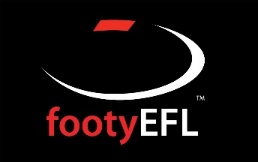 Strategic Business Plan
Vision:   
The Eastern Football League will by any measure be acknowledged as the best community sports organisation in Australia.

Mission:  
The League will promote and facilitate the playing and development of football and netball for the benefit of all participants at all                          
Levels.

Strategic Pillar:


Priority:
Drive participation initiatives across the community, add new market segments and manage all competitions to ensure they are high quality and competitive.
Nurture the growth and development of female participation to ensure longer term sustainability, inclusivity and embrace diversity
By the end of the plan ensure all clubs have female representation by way of Football and Netball teams.
Manage the competitions to ensure rules are appropriate and enforced.
Continue to invest, retain and grow EFNL umpiring at all levels to ensure games are managed to a high standard.
Review and implement where appropriate equalization measures across all junior and senior competitions to encourage competition and player retention.
Continue to drive at the League and Club level the Football/Netball model and look for other complementary sporting opportunities if appropriate.
Continue to invest in participation at the grass roots levels (Auskick/Schools) with AFL Football Development Manager’s to deliver industry leading programs for participants and coaches.
Eastern Football League
COMMUNITY & PARTNERSHIPS
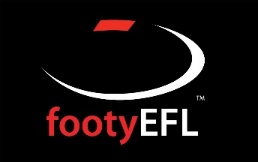 Strategic Business Plan
Vision:   
The Eastern Football League will by any measure be acknowledged as the best community sports organisation in Australia.

Mission:  
The League will promote and facilitate the playing and development of football and netball for the benefit of all participants at all                          
Levels.

Strategic Pillar:


Priority:
Partner will all levels of government, sponsors, partners and the wider community to deliver jointly beneficial outcomes.
Promote and support selected Charities across the league to maximise fundraising opportunities and promote awareness.
Promote the benefits of exercise and healthy living to improve mental health and fitness.
Deliver fun and engaging Health and Wellness education programs to all clubs (goal fully funded).
Promote and celebrate the benefits of diversity and inclusivity through social media, game day and events.
Liaise with clubs, councils and government to assist in the development and improvement of facilities at all EFNL venues.
Deliver a Regional Sporting Hub within the league footprint.
Work collaboratively with the AFL, AFL Victoria, Netball Victoria and other leagues to grow and develop football and netball.
Work with sponsors and all levels of Government in the implementation of community health and safety initiatives.  Communicate and promote key initiatives to clubs.
Eastern Football League
OPERATIONAL 
EXCELLENCE
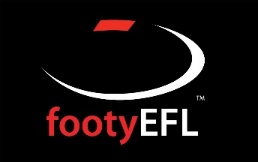 Strategic Business Plan
Vision:   
The Eastern Football League will by any measure be acknowledged as the best community sports organisation in Australia.

Mission:  
The League will promote and facilitate the playing and development of football and netball for the benefit of all participants at all                          
Levels.

Strategic Pillar:


Priority:
Embrace technology and explore  initiatives to drive increased functionality, streamline processes and enhance reporting capability.
Use technology enhancements to reduce the administrative workload on club volunteers and league administration
Attract, recruit, develop and retain high quality people at both the league and club level
Maintain on-line activities as a key focus and provide appropriate investment and resources to support this.
Develop and implement a Social media strategy that maximises awareness and promotion of the EFNL brand, our clubs and our partners.
Implement a new game day taping package which includes the games, highlight videos and key vision suitable for coaching purposes at both the club and umpire level in addition to Grand Final downloads.
Invest in training and development, our culture and live the EFNL values each day
Eastern Football League
FINANCIAL
MANAGEMENT
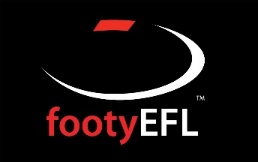 Strategic Business Plan
Vision:   
The Eastern Football League will by any measure be acknowledged as the best community sports organisation in Australia.

Mission:  
The League will promote and facilitate the playing and development of football and netball for the benefit of all participants at all                          
Levels.

Strategic Pillar:


Priority:
Build the brand to deliver revenue opportunities for the benefit of both the league and EFNL clubs
Continue to build and promote the EFNL brand to the wider community.
Conduct ongoing reviews of the financial status of the EFNL and its clubs.
Deliver sponsor programs that maximise exposure to existing and new league sponsors.
Leverage commercial partnerships to the benefit of both the EFNL and EFNL clubs.
Create sponsorship packages that better reflect the commercial value we offer through social and mass media.
Deliver funding from partners that enables the league to keep football as one of Australia’s lowest cost participation sports.
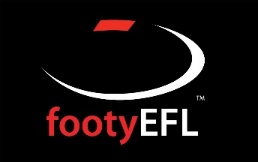 SWOT ANALYSIS